VINCENTE MARTINEZ
Descrivi in ​​poche righe il tuo background professionale, le tue competenze chiave per la posizione ei tuoi obiettivi di carriera. Questa è in realtà un'introduzione alla tua lettera di presentazione.
VM
“
Lorem ipsum dolor sit amet, consectetur adipiscing elit. Aliquam metus velit, iaculis eget leo a, porttitor tincidunt elit. 
”
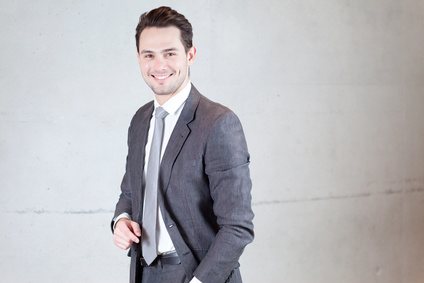 MOB : 111 222 333
EMAIL : MAIL@MAIL.COM
WEB : HTTP//WWW.SITE.COM
TEL : 999 888 777
INDIRIZZO: LOREM IPSUM DOLOR ET SITE AMET ROMA